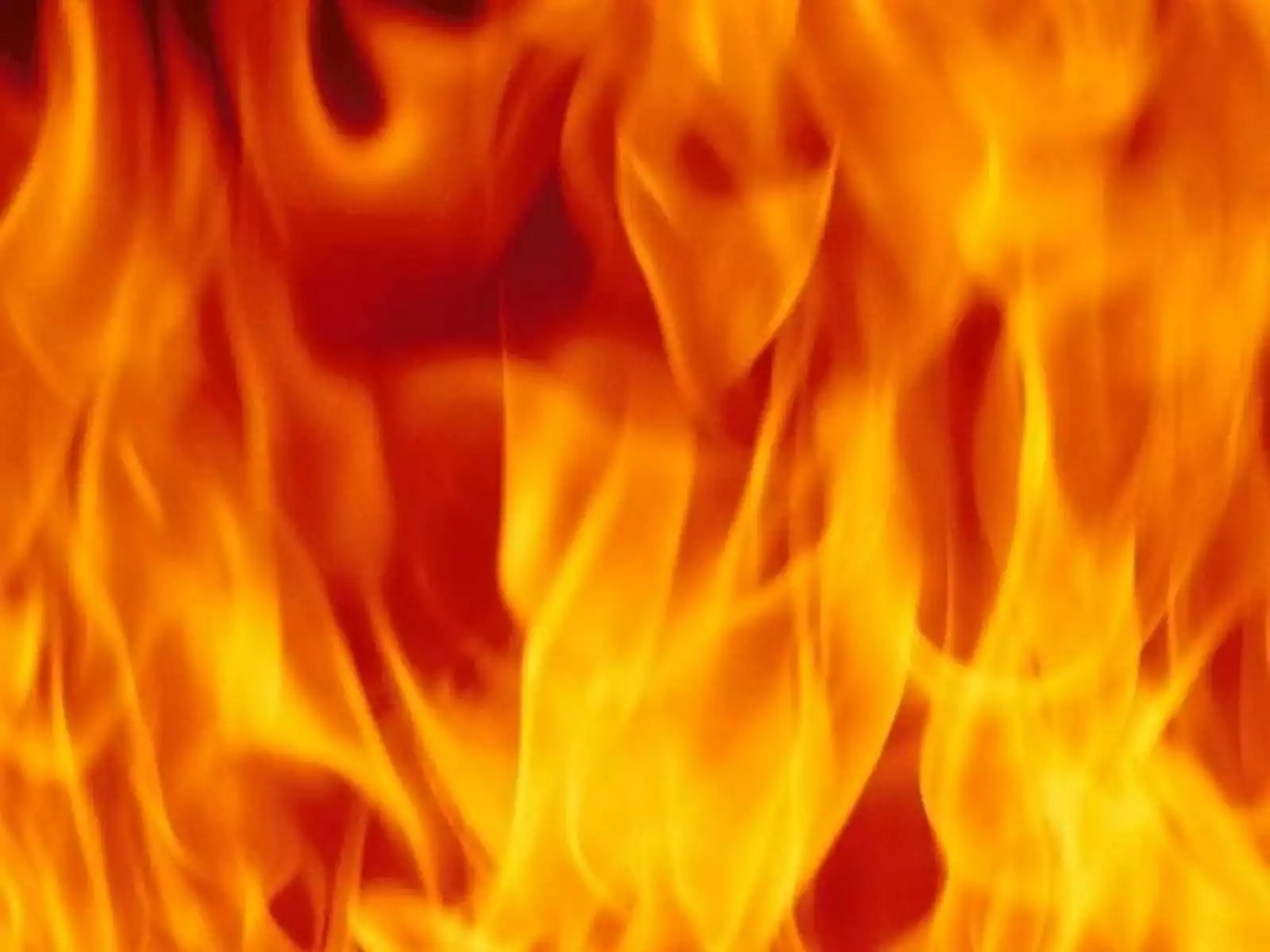 Муниципальное бюджетное дошкольное образовательное учреждение 
«Детский сад №20 комбинированного вида «Кораблик»
Викторина для старших дошкольниковЗапомнить твёрдо нужно нам –Пожар не возникает сам!
Составила: 
Егорова Оксана Юрьевна, 
воспитатель высшей категории
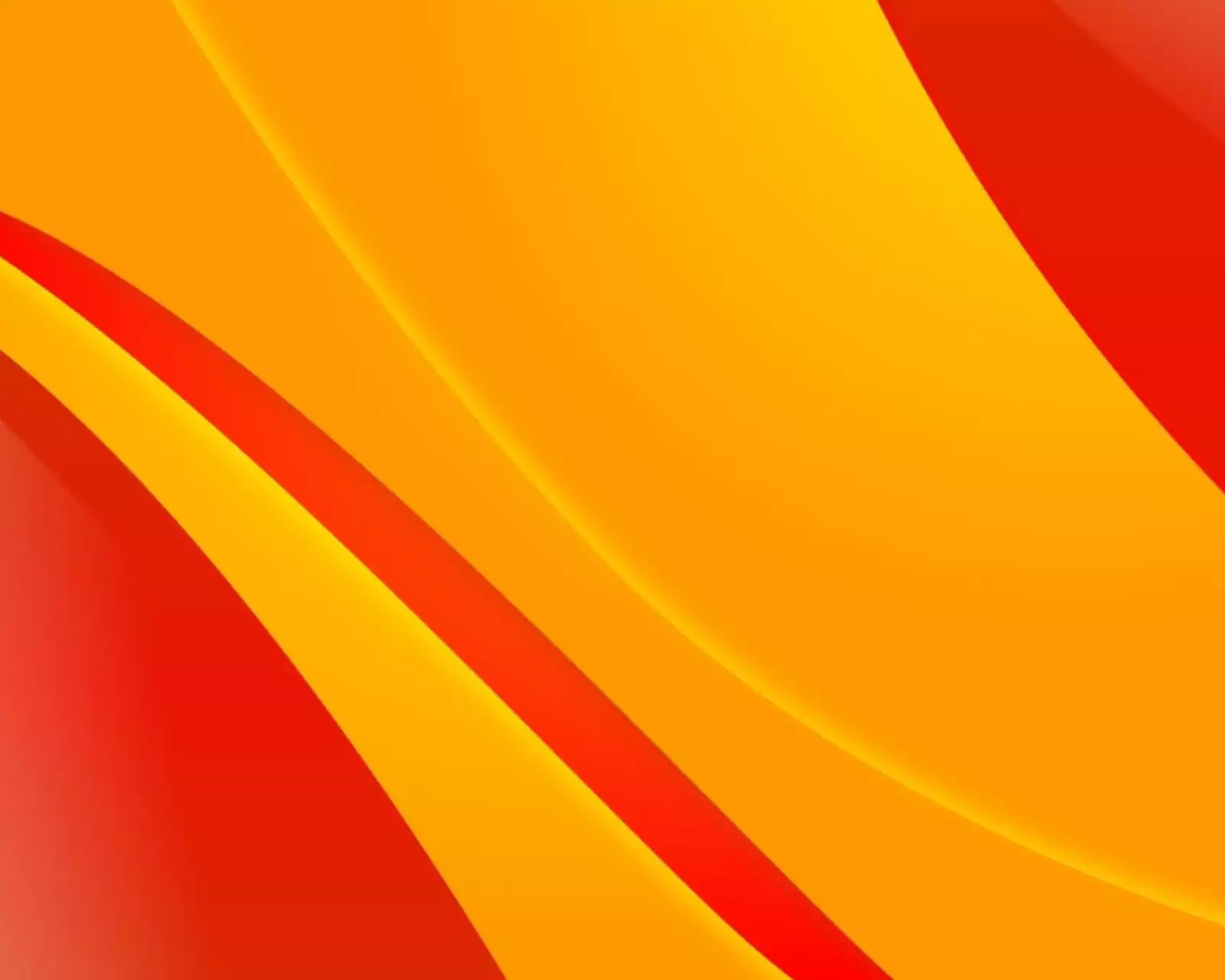 Прежде чем начать скажите, пожалуйста, как называется профессия людей, борющихся с огнем?


Пожарные
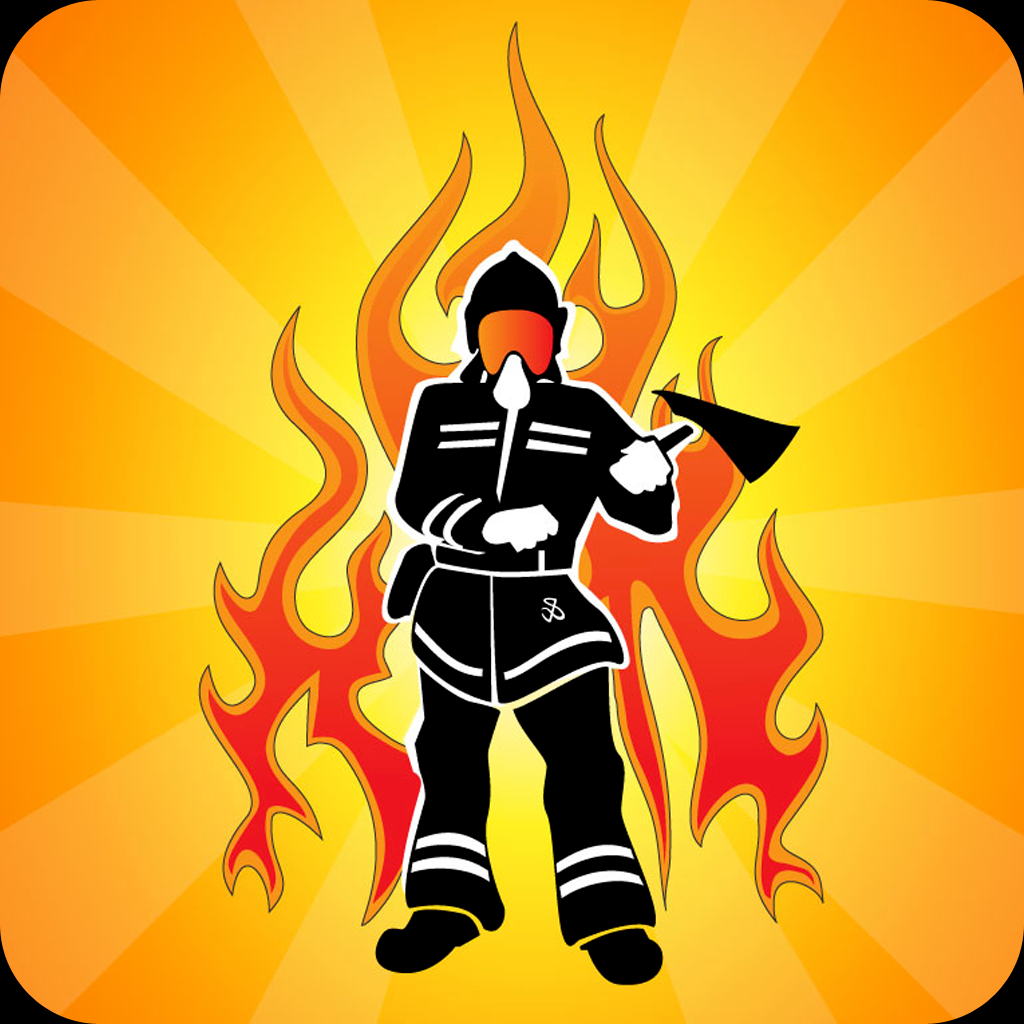 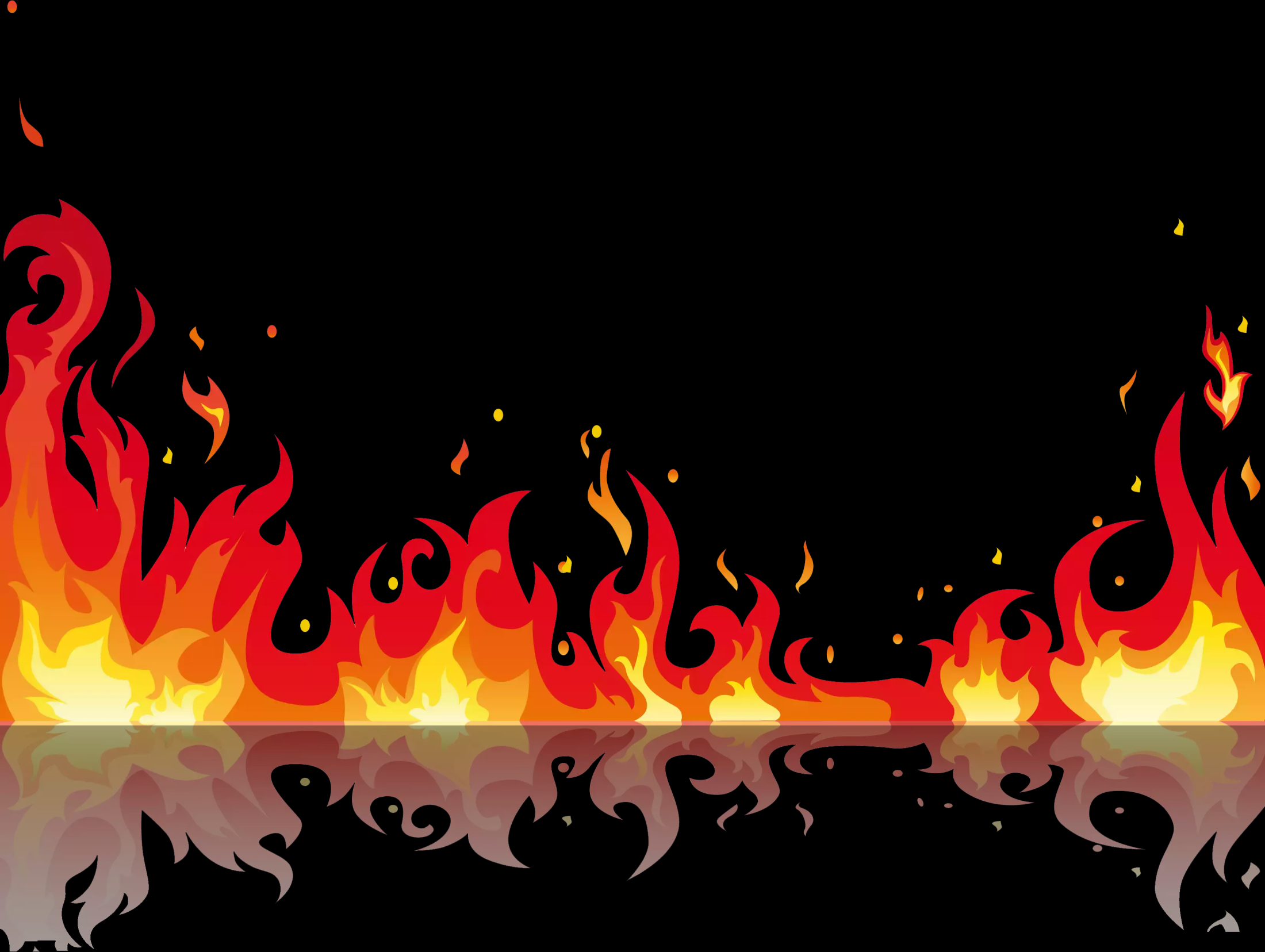 Как правильно вести себя во время пожара в квартире?

А. Попытаться самому потушить огонь.

Б. Позвонить по телефону «01» и вызвать пожарных.

В. Позвать на помощь соседей.

Правильный ответ – Б.
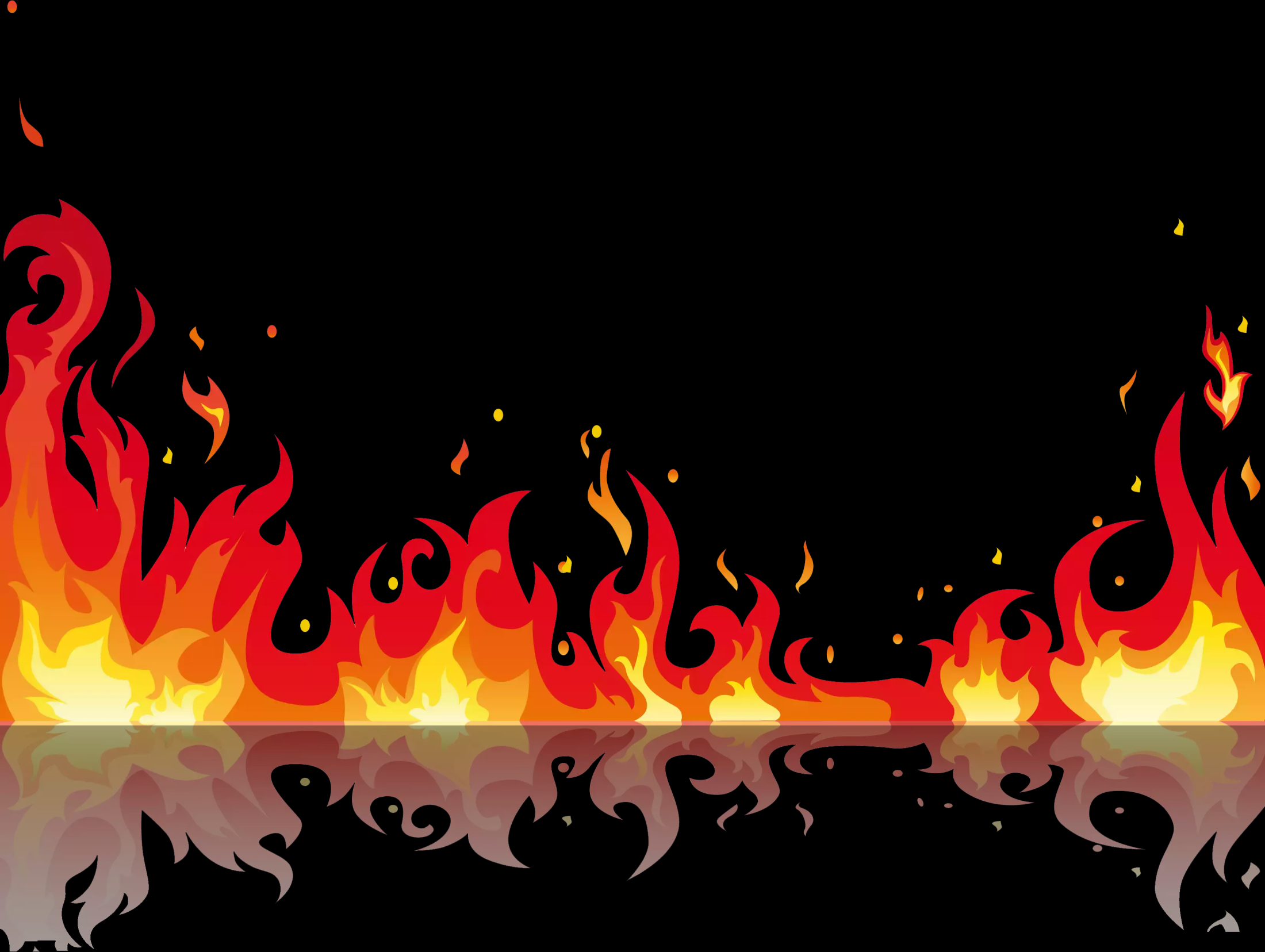 Как поступить, если младшие сестра и братья от страха перед огнем спрятались в шкаф, под кровать или под стол?

А. Вытащить их оттуда и вынести из квартиры.

Б. Позвать на помощь взрослых и вывести их на улицу.

В. Поскорей убежать из квартиры.

Правильный ответ – А или Б.
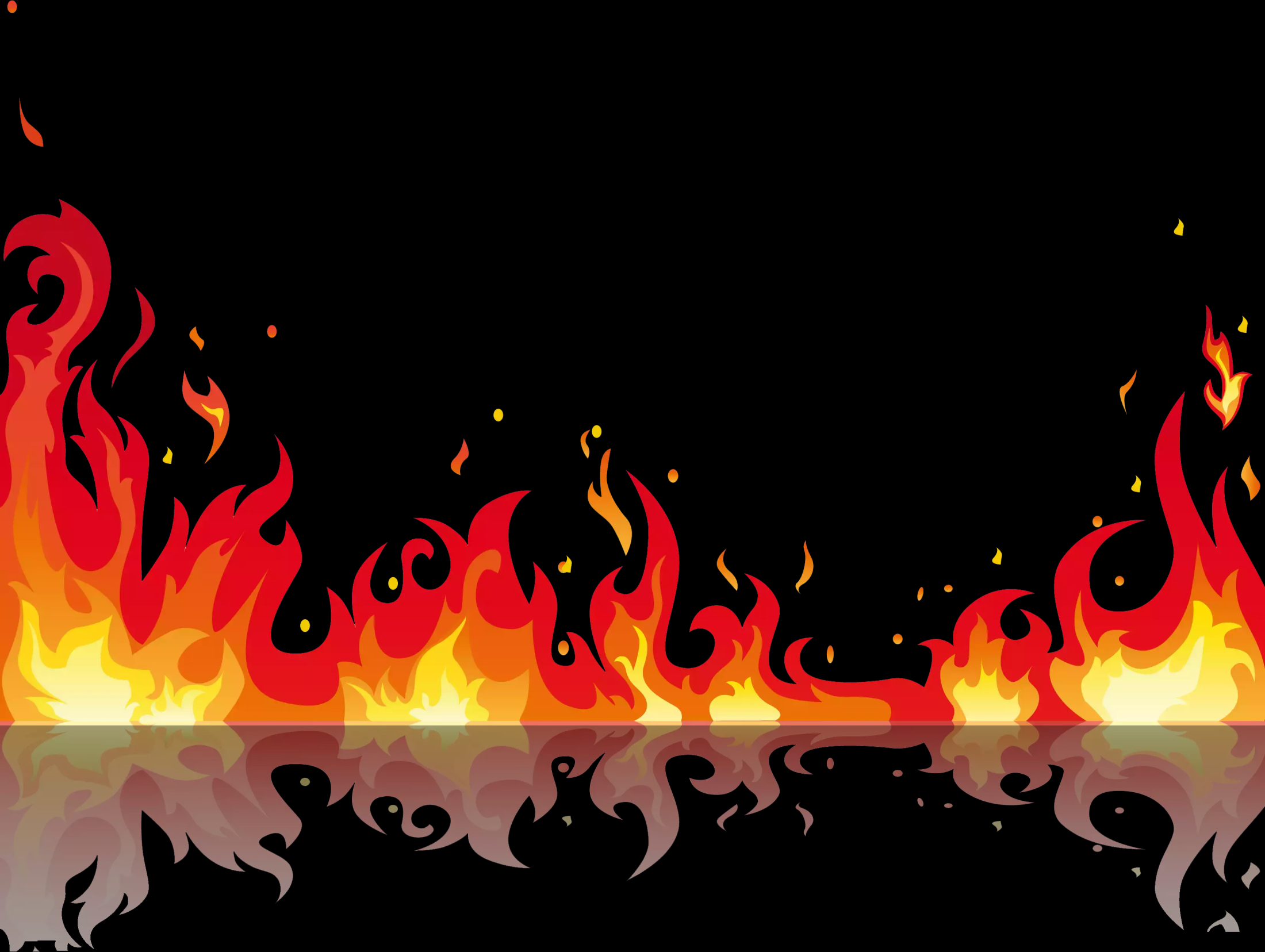 Что делать, если в квартире появился дым?

А. Обмотать лицо мокрой тканью и быстрее покинуть квартиру, стараясь не вдыхать глубоко, двигаться пригнувшись.

Б. Открыть окна и дверь, чтобы дым улетучился.

Правильный ответ – А.
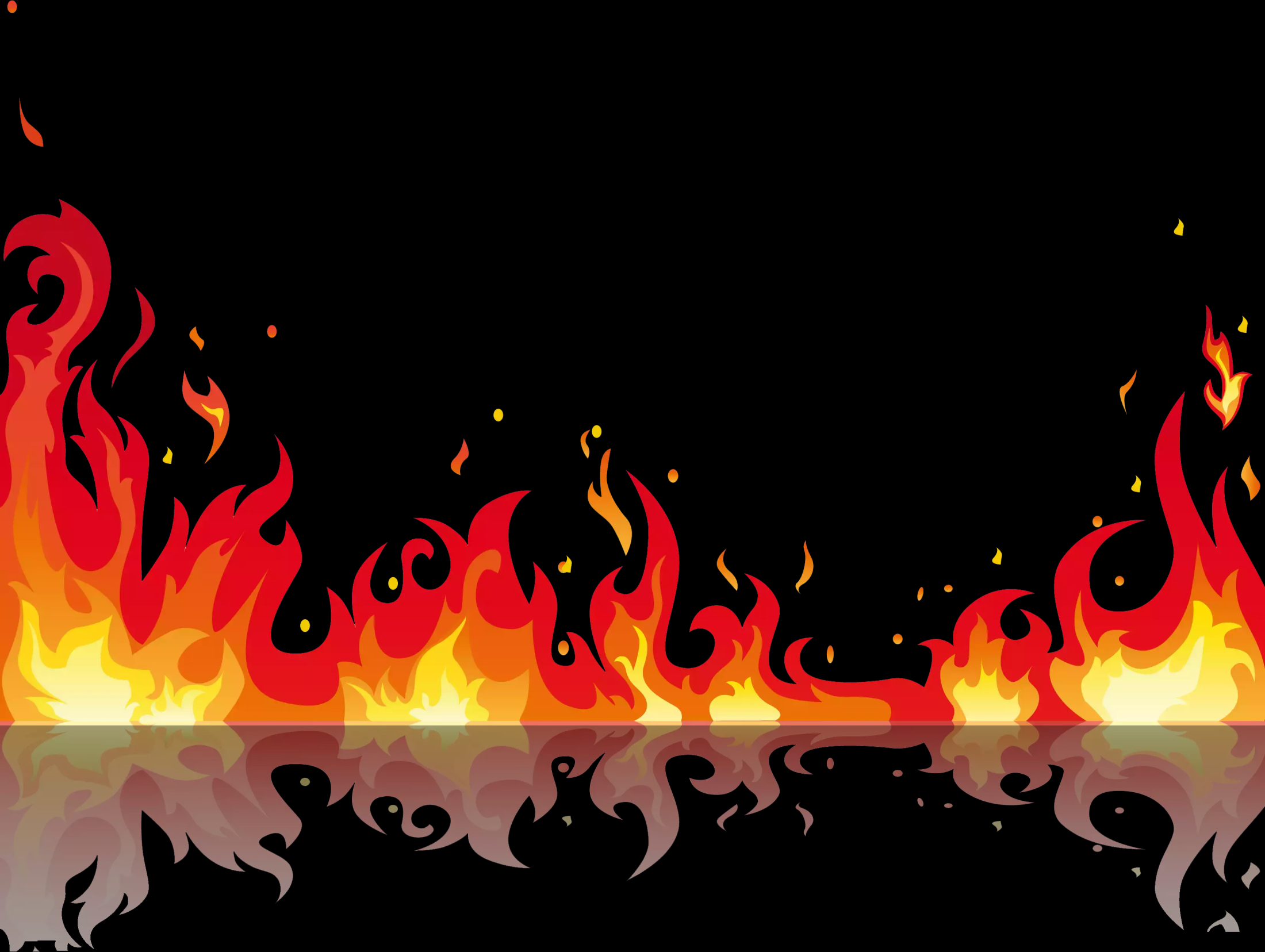 Что надо делать, чтобы у вас в квартире никогда не возник пожар?

А. Соблюдать правила пожарной безопасности.

Б. Не пользоваться электроприборами.

В. Во всех комнатах поставить бочки с водой.

Правильный ответ – А.
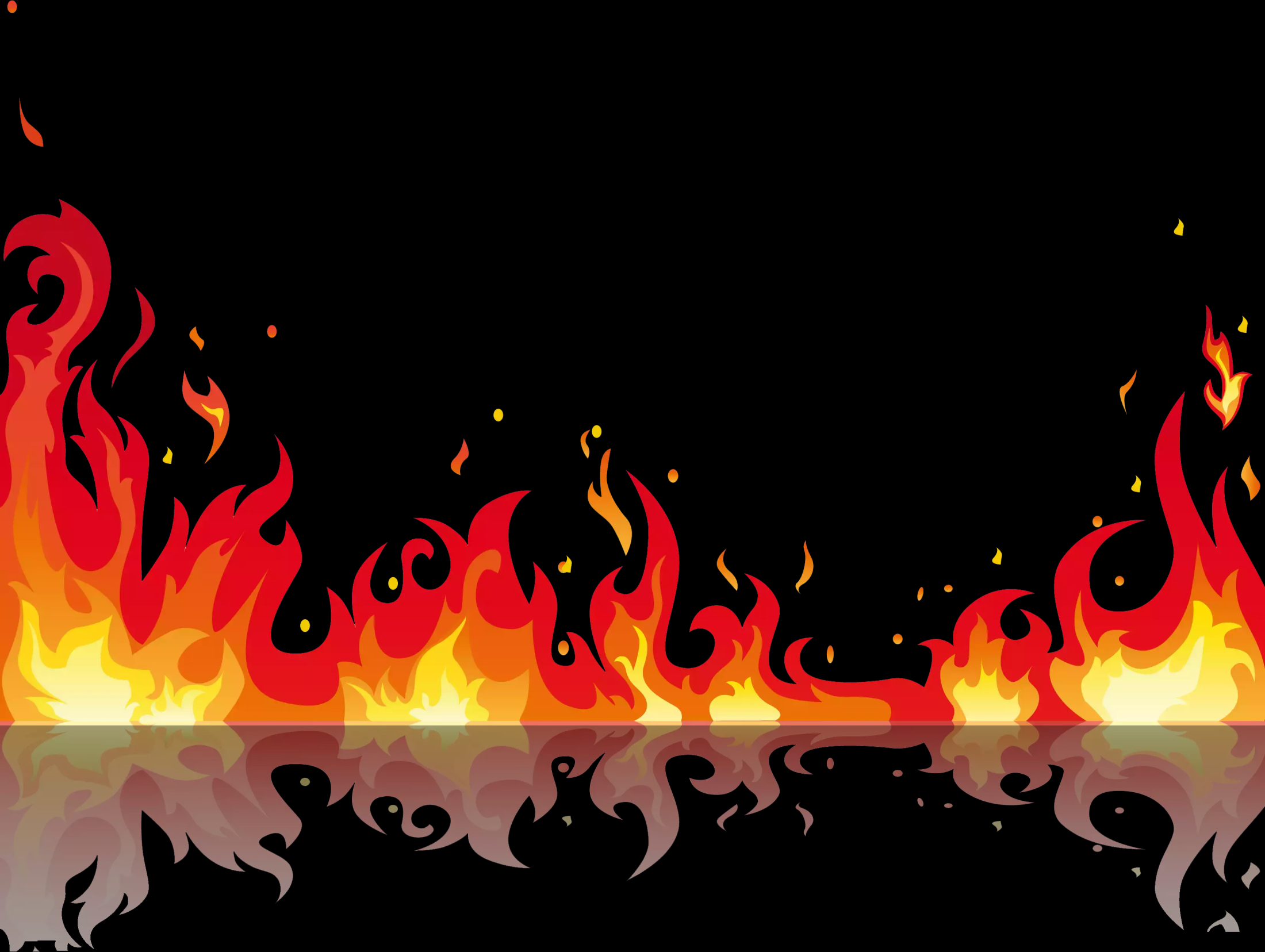 Если у вас мелкое возгорание…

А. …надо спрятаться под кровать.

Б. …надо потушить подручными средствами (водой, мокрым покрывалом).

В. …надо убегать из дома.

Правильный ответ – Б.
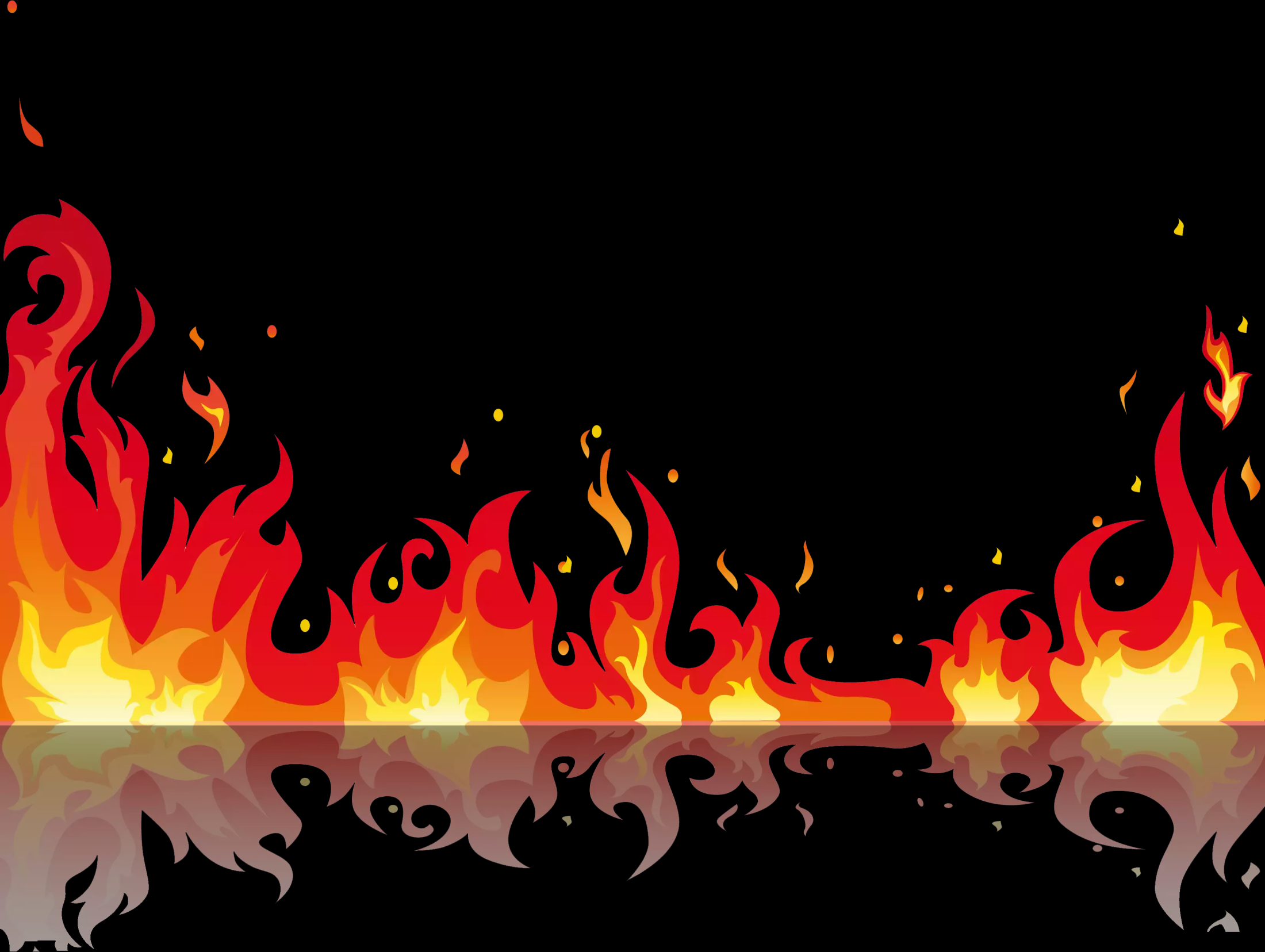 Если загорелась одежда надо…

А. …бегать в горящей одежде, чтобы погасить пламя.

Б. …падать на пол и кататься.

Правильный ответ – Б.
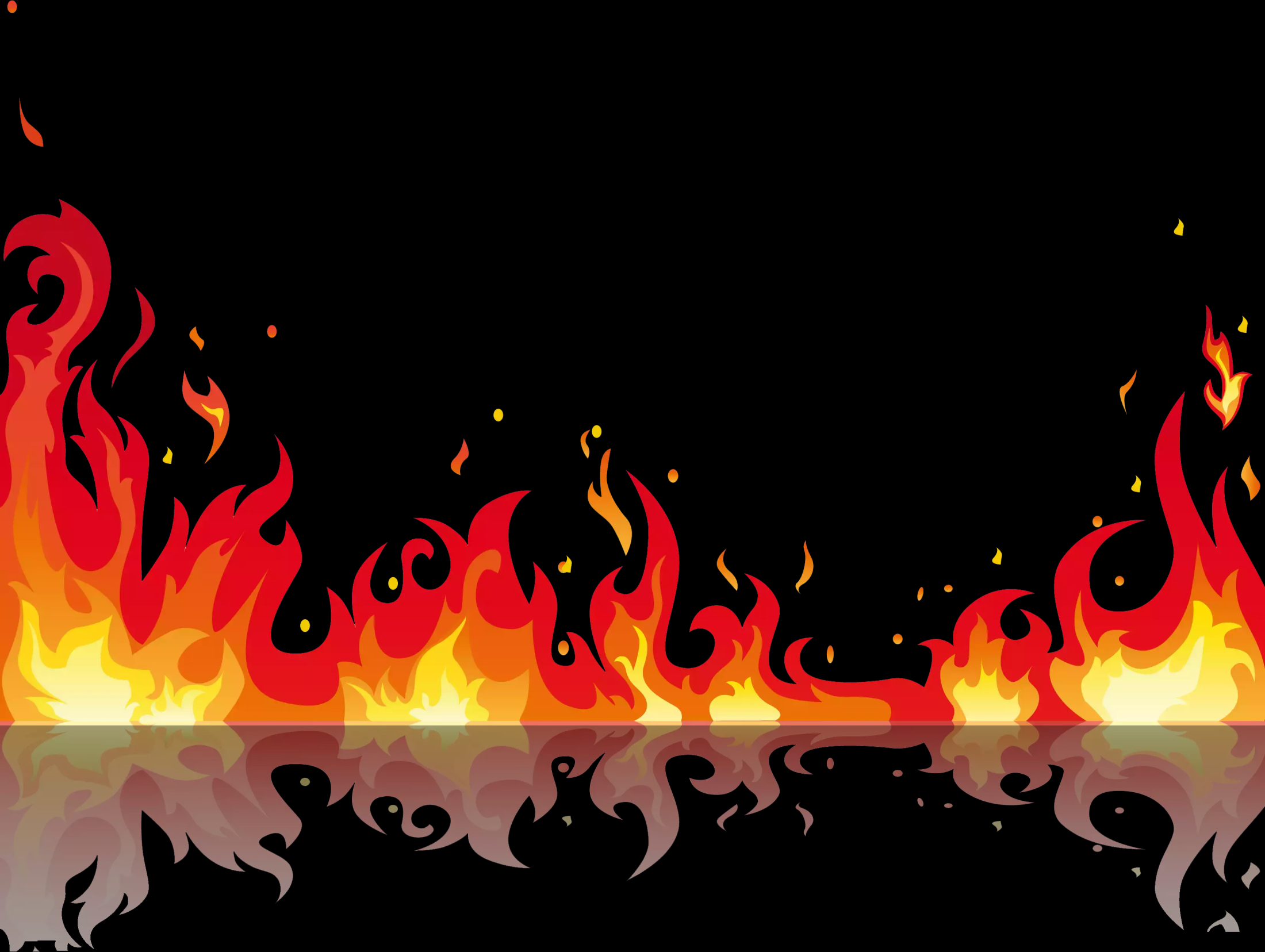 Как называется шланг, который используют пожарные при тушении пожара 

А. Пожарный шланг.

Б. Тушеный шланг.

В. Длинный рукав.

Правильный ответ – А.
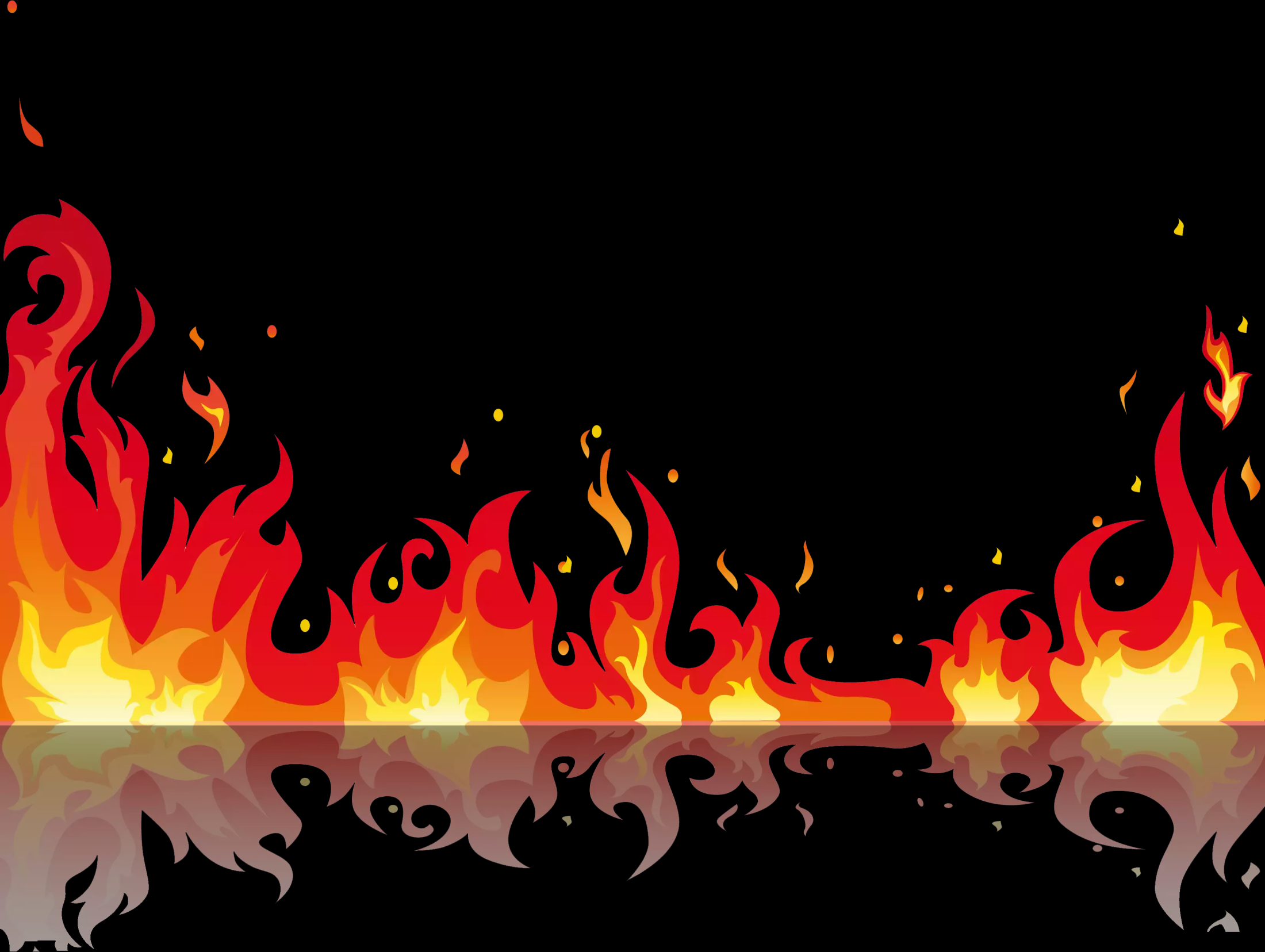 Почему пожарных вызывают по телефону именно `01`?

А.  `01` самый простой и короткий номер, его легко запомнить. 

Б. Больше нет никаких цифр на телефоне.

В. Этот номер легко набрать даже в темноте и на ощупь.

Правильный ответ – А и В.
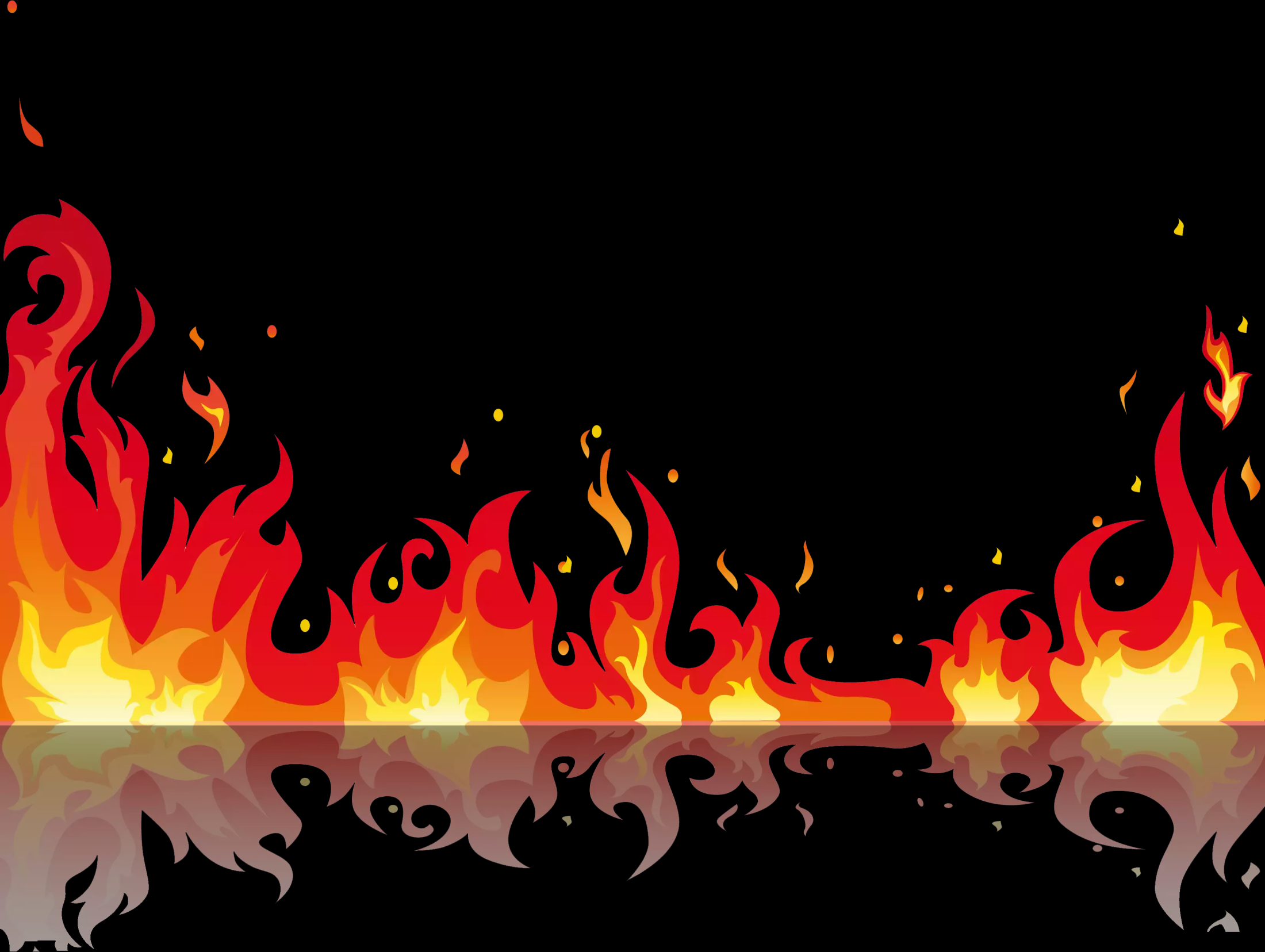 Почему пожарная машина красная?  

А. Потому что так красиво.

Б. Красная, чтобы издалека было видно, что едет пожарный автомобиль, которому необходимо уступить дорогу. 

В. Красный цвет - цвет огня.

Правильный ответ – Б и В.
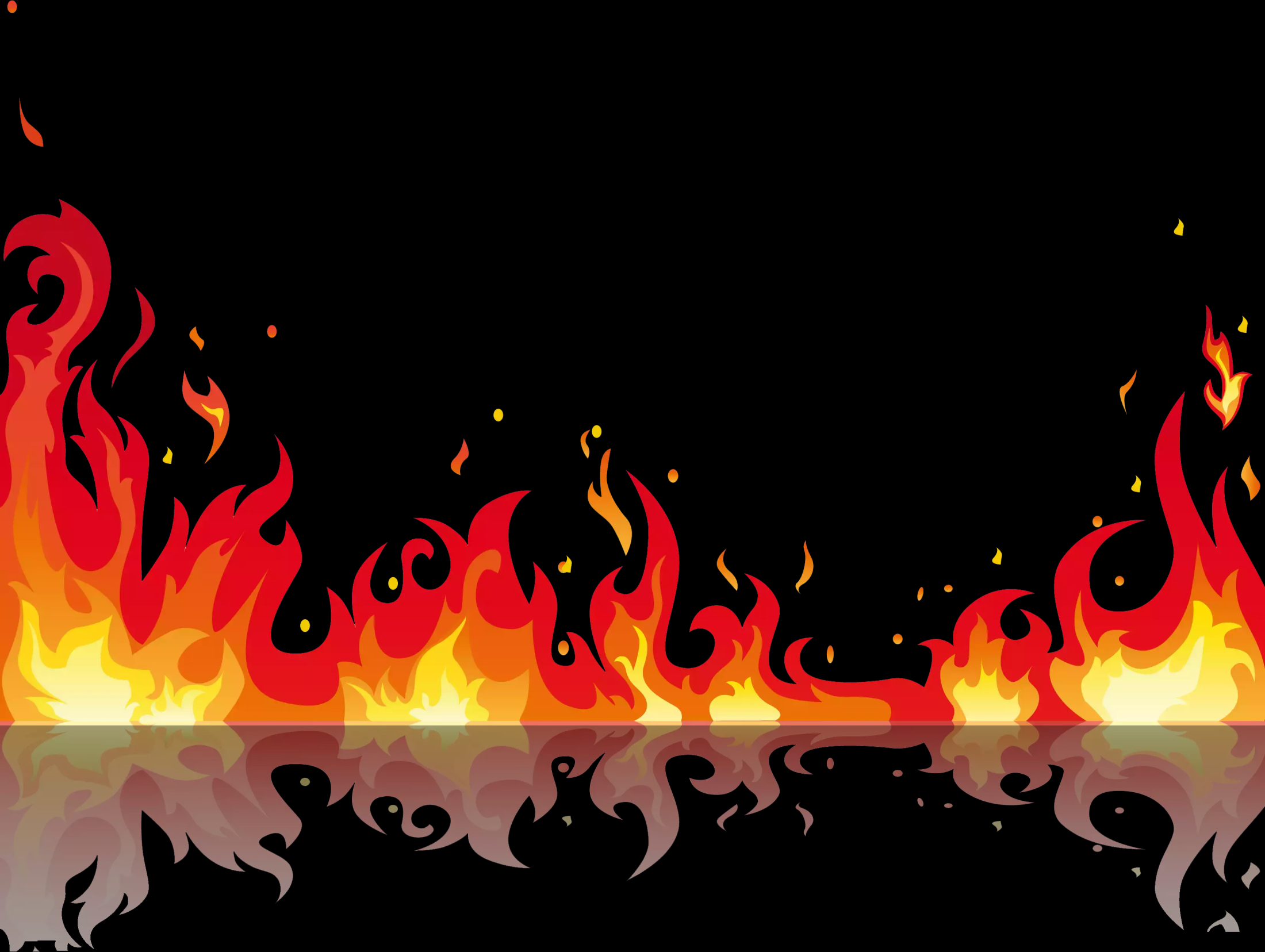 Как одеваются пожарные?  

А. Пожарные надевают брезентовый костюм. Он не горит, не намокает. Голову от ударов защищает каска, на руках рукавицы, на ногах сапоги. 

Б. Надевают брюки, пиджак и галстук-бабочка.

В. Надевают спортивный костюм и бейсболку.

Правильный ответ – А.
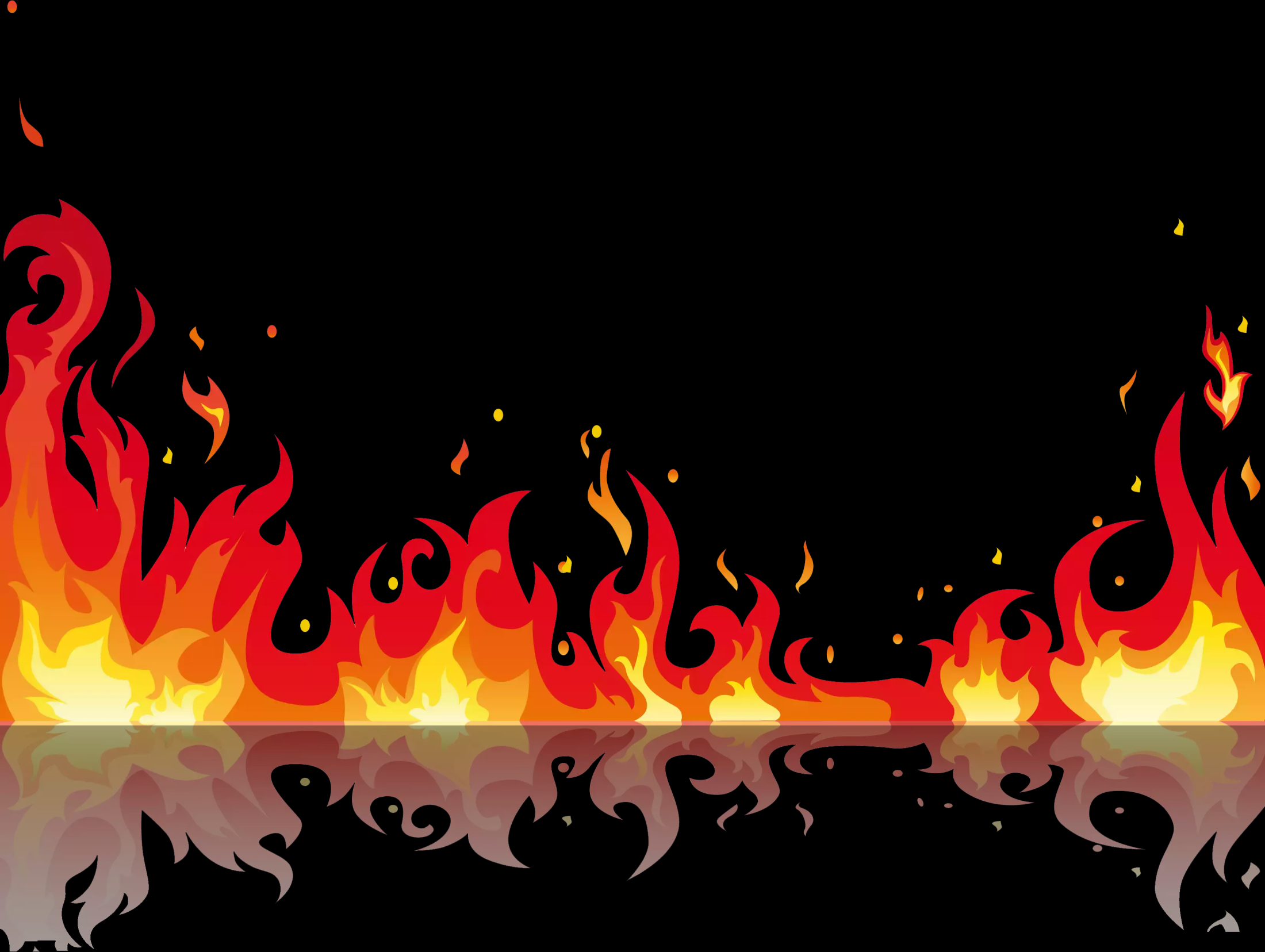 Чем опасны пожары?  

А. Некрасивый вид после пожара.

Б. При пожаре могут сгореть вещи, квартира и даже целый дом. 

В. При пожаре могут погибнуть люди.

Правильный ответ – Б и В.
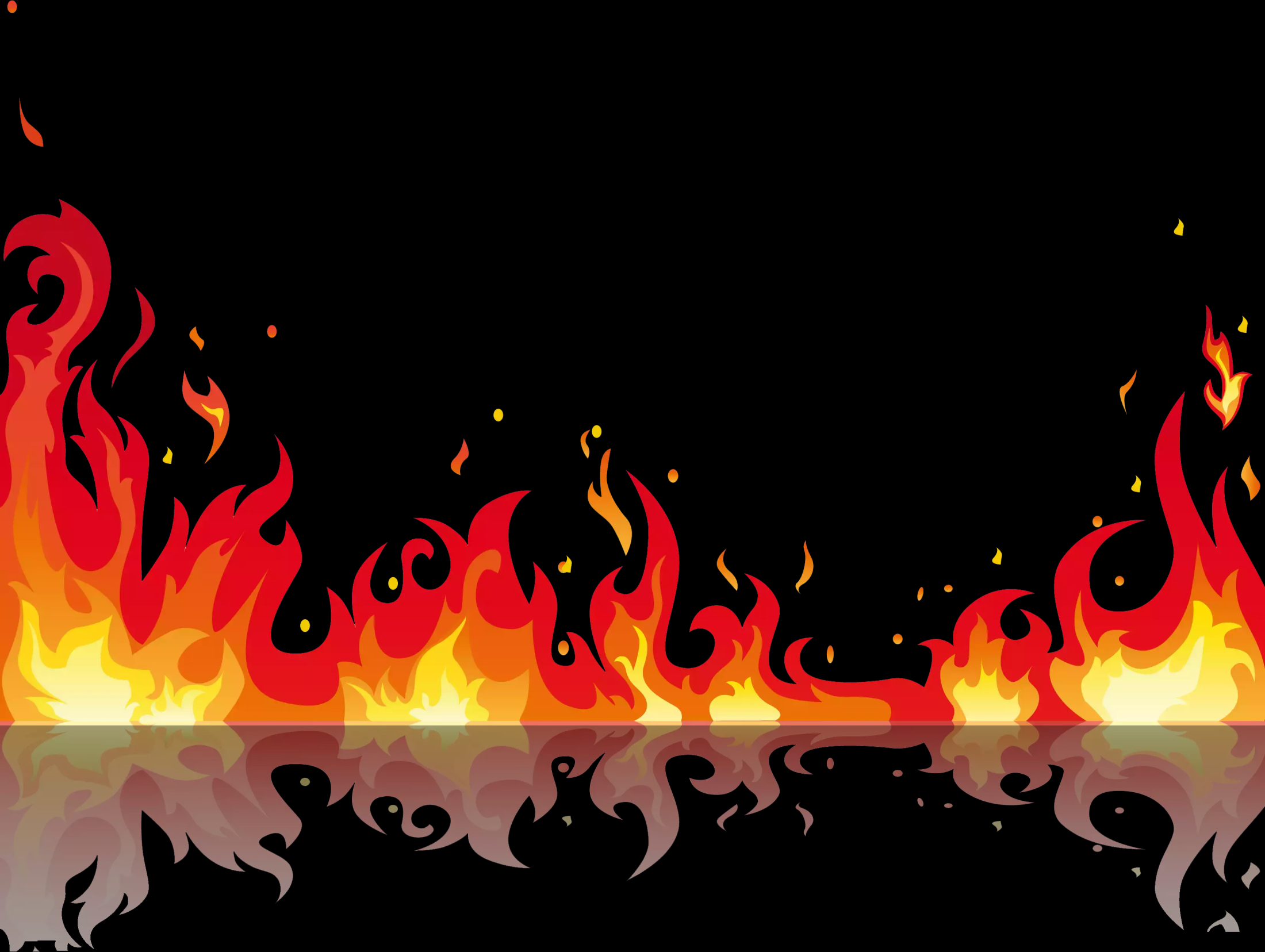 Чем еще опасен пожар, кроме огня?

А. Страшнее огня бывает дым. В задымленной комнате легко заблудиться и не найти выход. Трудно дышать.

Б. Очень жарко.

Правильный ответ – А.
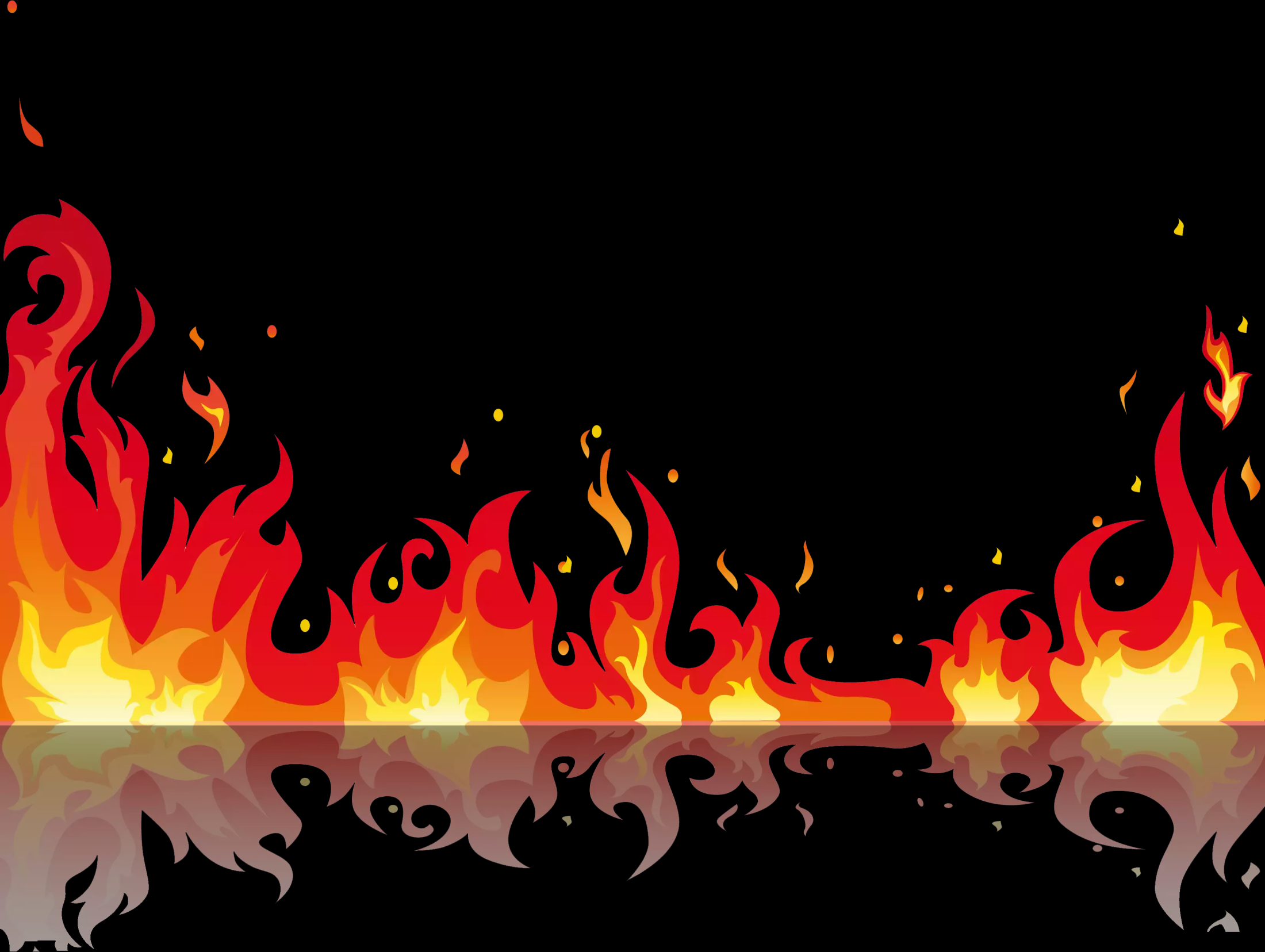 Почему в старые времена пожар мог уничтожить целый город?  

А. Не было пожарных машин.

Б. Раньше все дома строились из дерева, строили их близко друг к другу.

В. Не было телефонов.

Правильный ответ – Б.
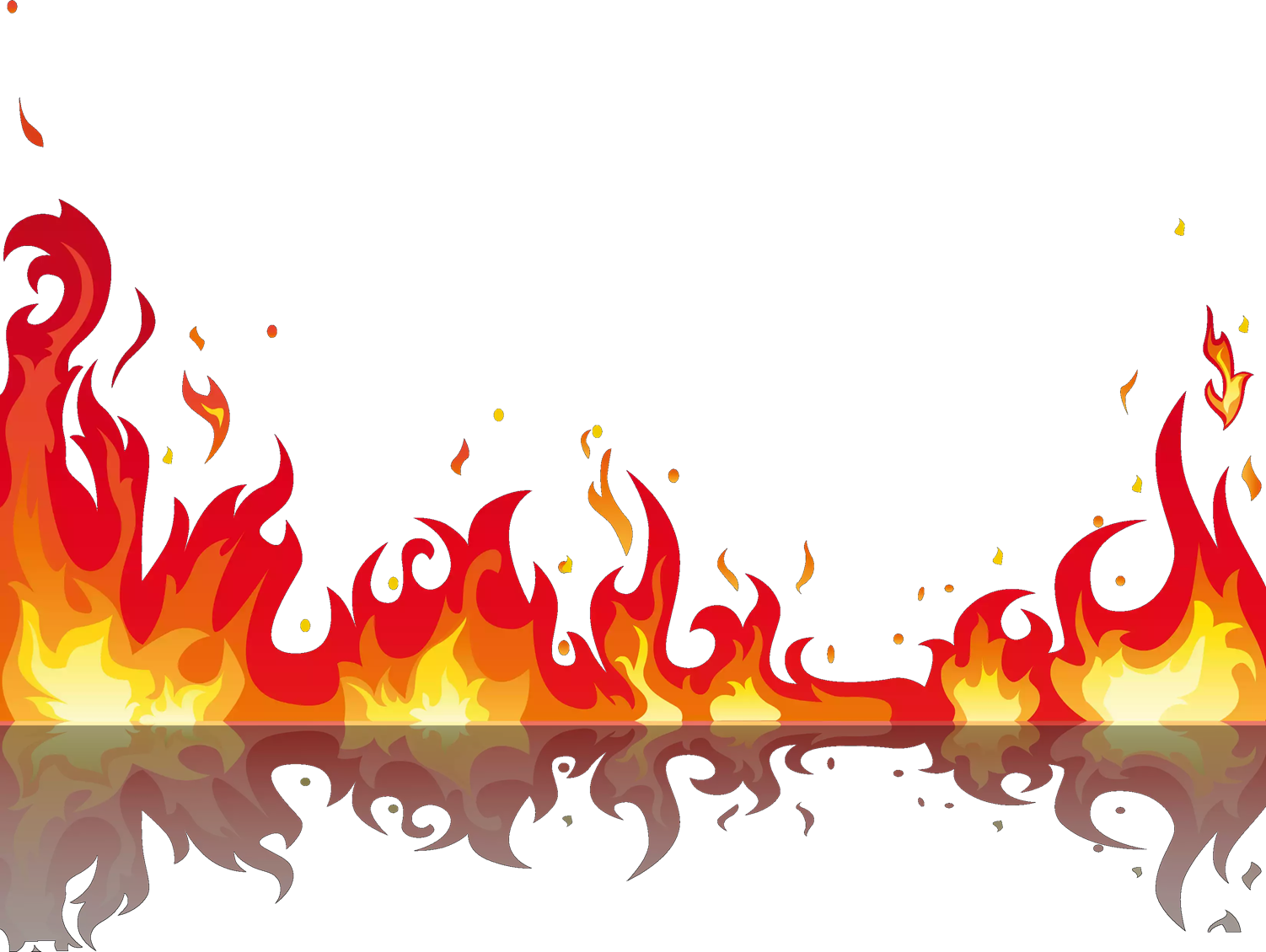 Чем можно тушить начинающийся пожар?
  
А. Огнетушителем.

Б. Водой.

В. Песком.

Г. Одеялом.

Все ответы правильные.
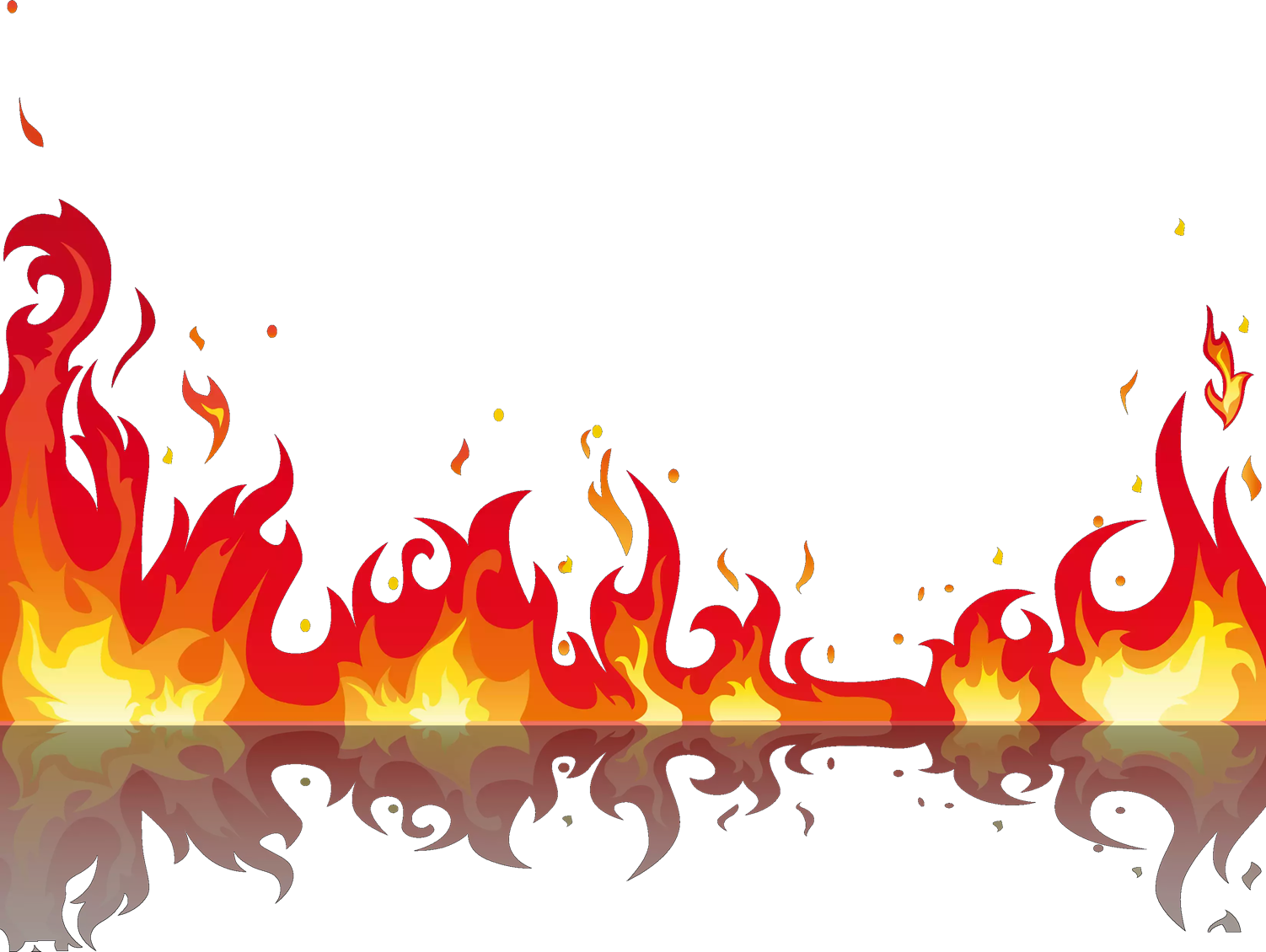 Почему опасно играть в доме со спичками и зажигалками?

А. Взрослые будут ругаться.

Б. Игры со спичками и зажигалками являются причиной пожара.

Правильный ответ – Б.
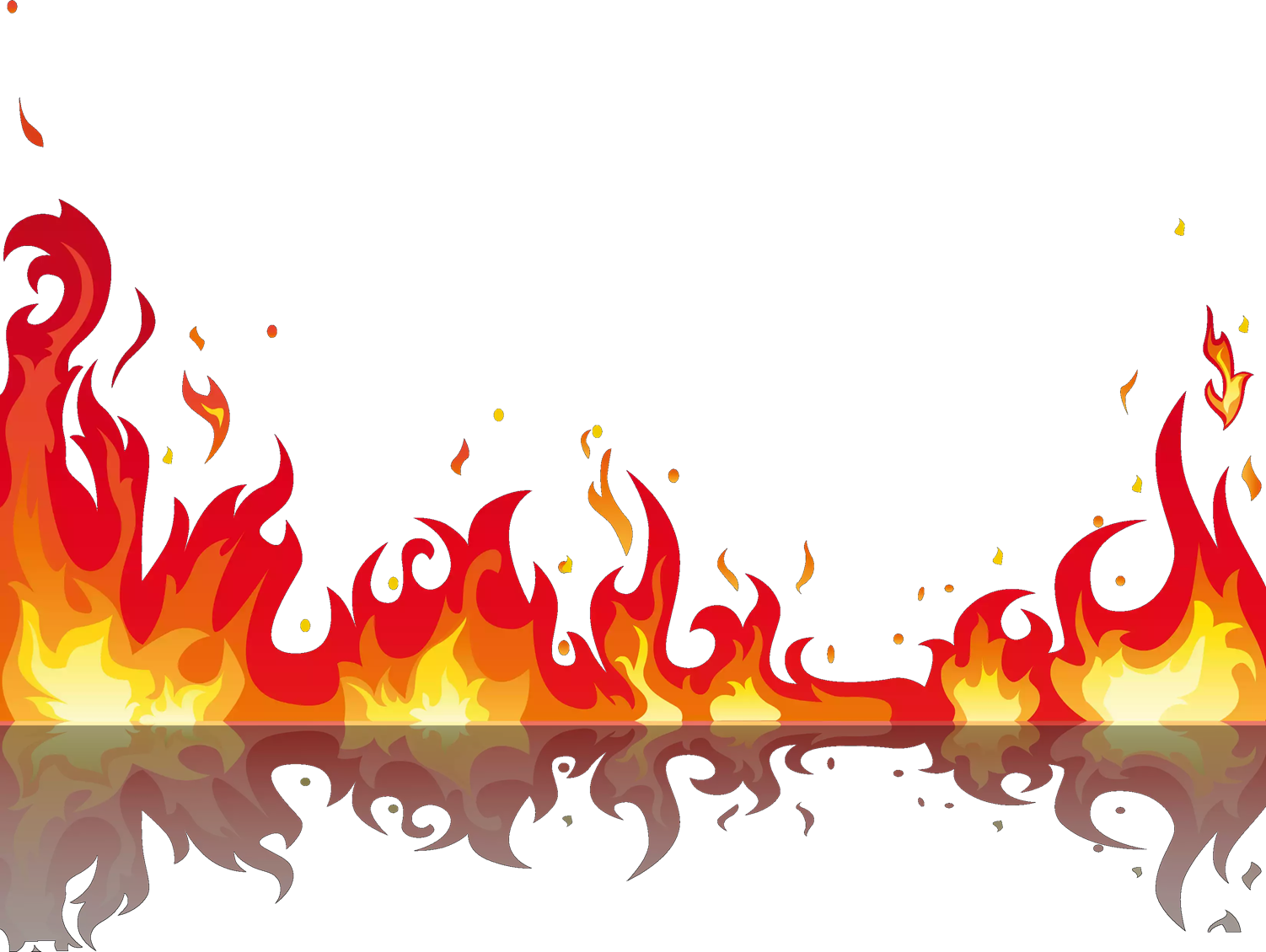 От чего бывают пожары?

А. Если не соблюдаются правила пожарной безопасности: оставляются без присмотра включенными телевизор, утюг, газовая плита и т.д.

Б. Если играть со спичками.

В. Шалить с огнем.

Все ответы правильные.
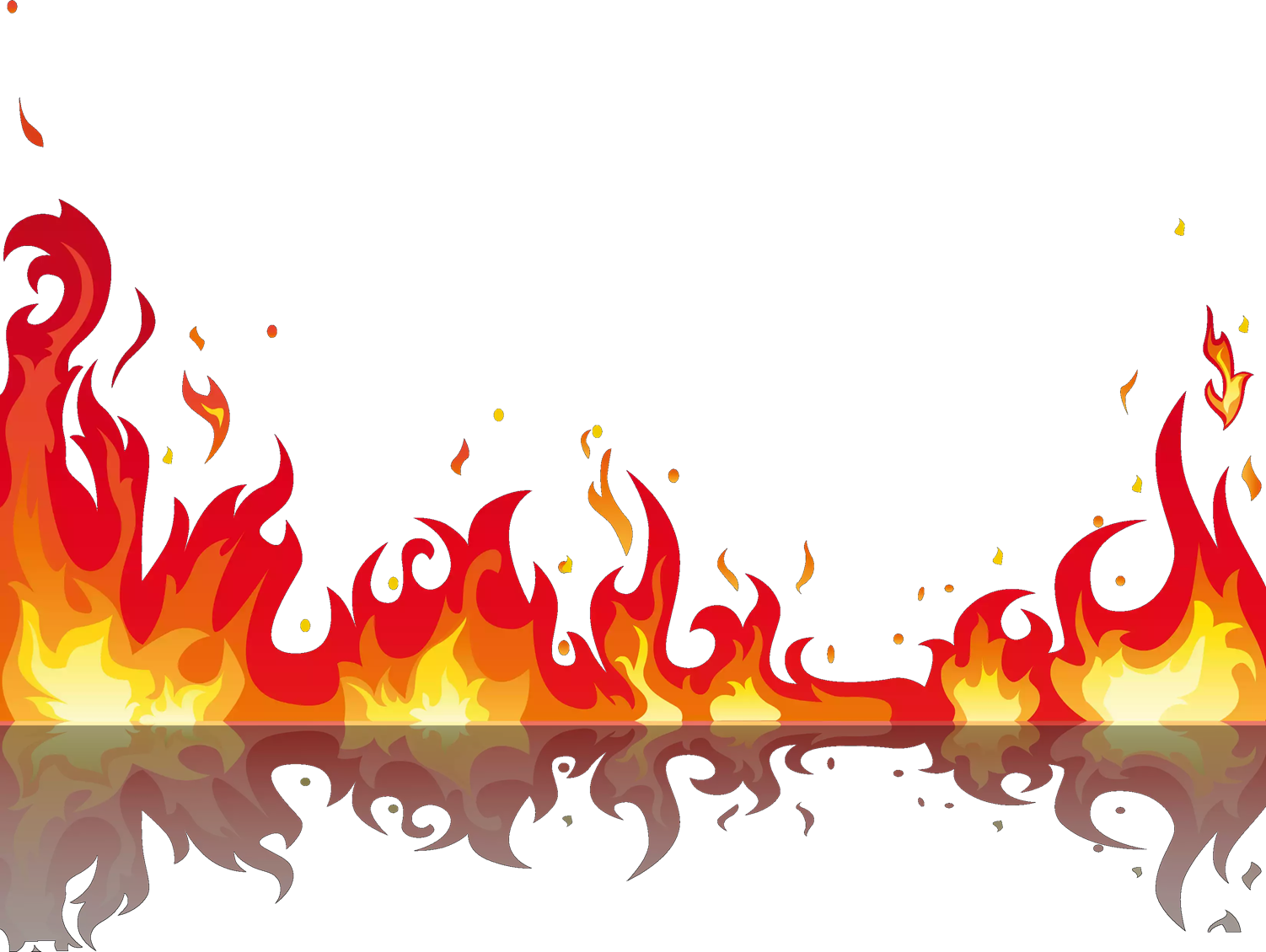 Что ты должен сообщить, вызывая пожарных?

А. Надо рассказать о своем здоровье.

Б. Необходимо сообщить свой точный адрес, фамилию, имя и что горит.

В. Необходимо сообщить ФИО родителей и место их работы.

Правильный ответ – Б.
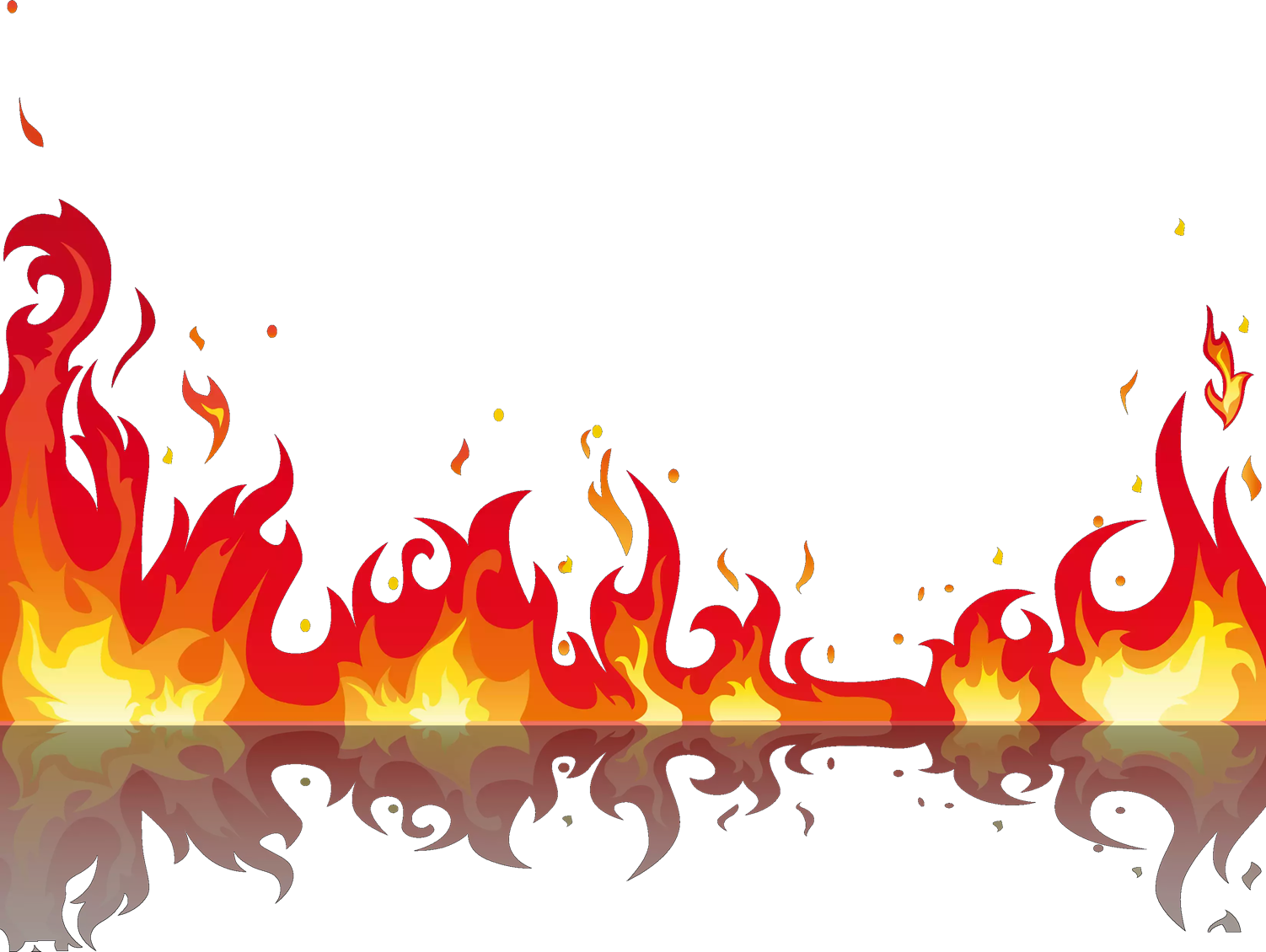 Что надо делать, если в квартире много дыма?

А. Необходимо смочить водой одежду, покрыть голову мокрой салфеткой, дышать через намоченную ткань, продвигаться к выходу ползком.

Б. Взять полотенце и махать над головой.

В. Бегать и кричать «Фу, как дыма много!»

Правильный ответ – А.
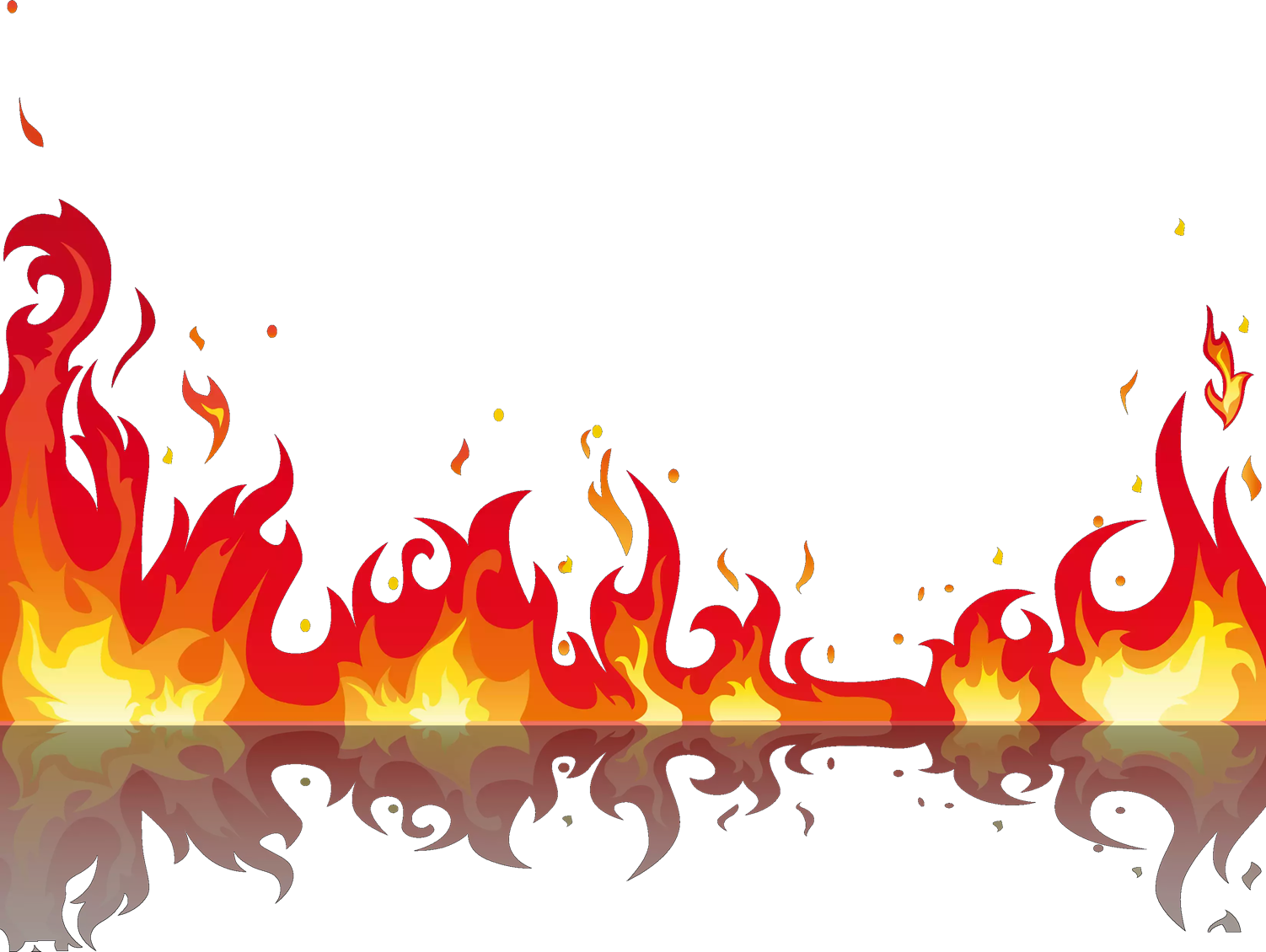 Что вы станете делать, если увидели, что нижние этажи дома охвачены пламенем?  

А. Смочить свою одежду и все вокруг себя, ждать помощи. Нельзя пытаться выбежать из дома, если живешь на верхних этажах. Пройдя два-три этажа, можно отравиться продуктами горения.

Б. Позвонить по телефону 02.

В. Позвонить по телефону 01.

Правильный ответ – А и В.
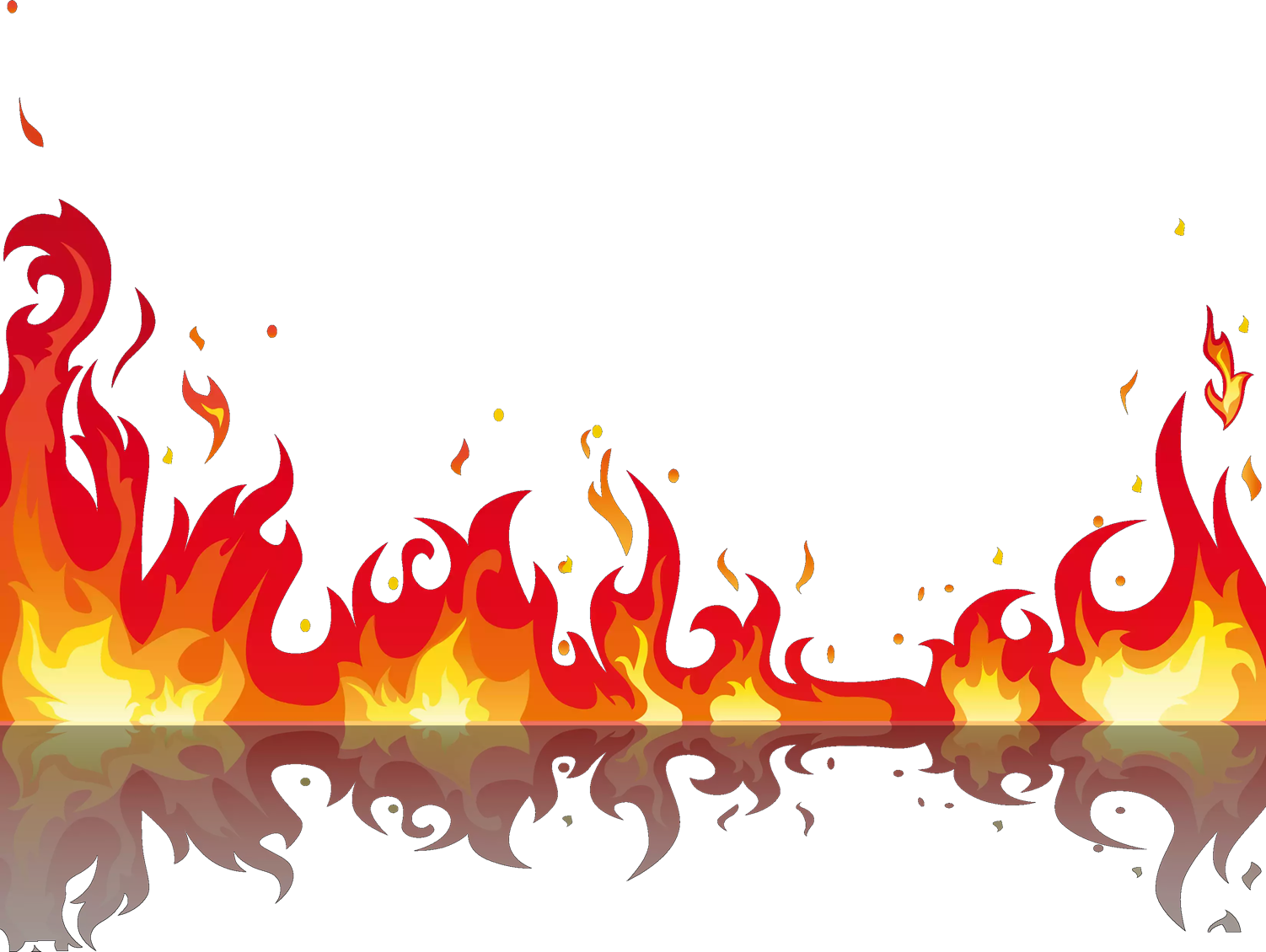 Может ли загореться искусственная елка?

А. Искусственная елка может загореться. Правда, искусственная елка разгорается не так быстро, как настоящая, но зато горящая пластмасса выделяет ядовитые вещества.

Б. Нет.

Правильный ответ – А.
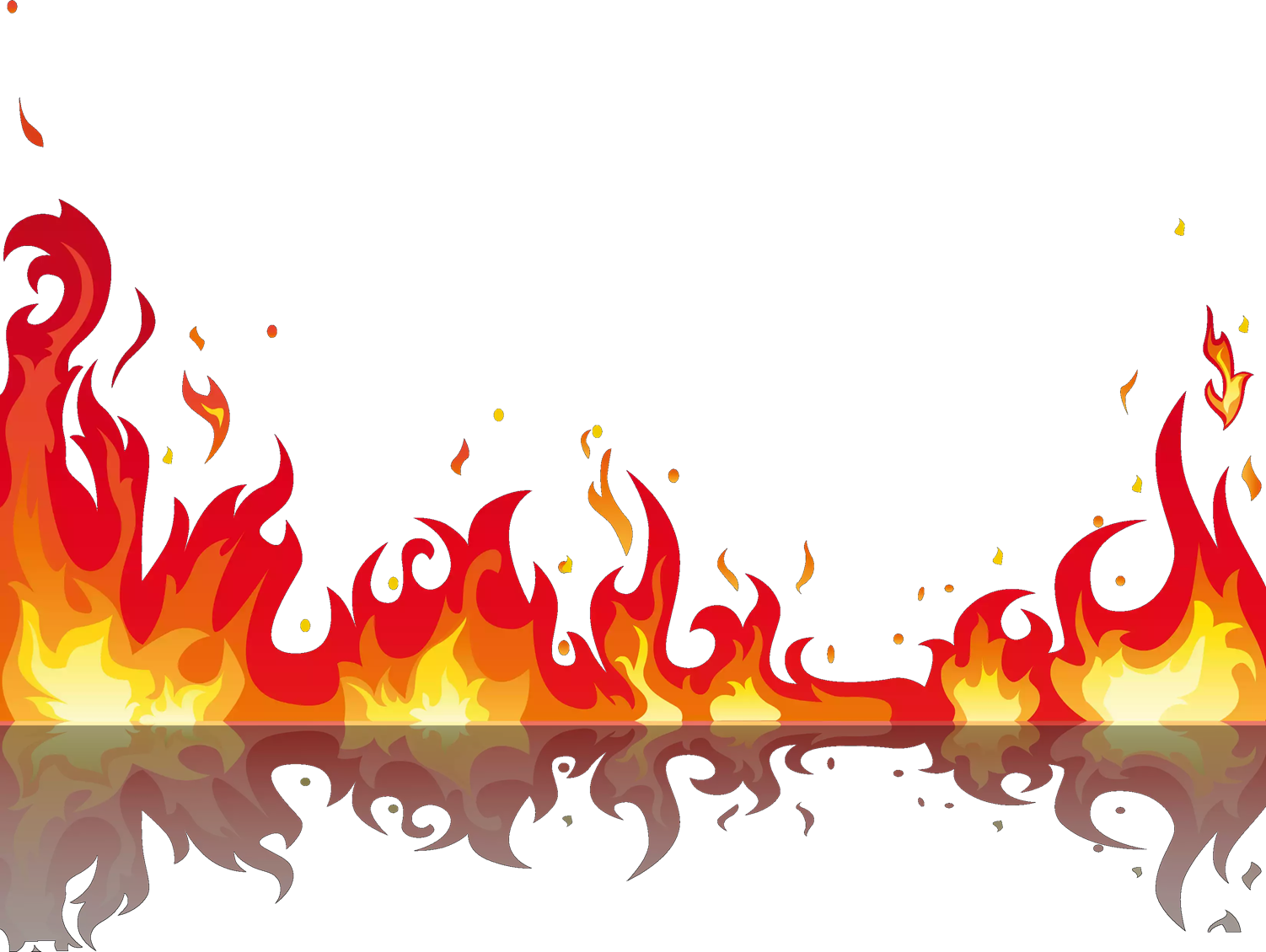 В презентации использованы материалы с сайтов:
http://nsportal.ru